Task 5 : Supporting CCIContributions to Obs4MIPs
Project Presentation
Mathieu Issartel – CGI
14th March, CCI CMUG Integration 6 Meeting, LMU, Munich, Germany
Agenda
Obs4MIPs
Context & Overview of Task 5
Dataset Submission Process
Current Status of the Project
Request for information
1. Obs4MIPS
Obs4MIPs  = Observations for Climate Model IntercomParisons

Objective: Make observational products more accessible for climate model intercomparisons 

Properties of Obs4MIPs files:
Comparable to a model output field defined as part of CMIP5
Open to contributions from all data producers
Well documented, High traceability
Available via ESGF (Earth System Grid Federation)
[Speaker Notes: CMIP: Coupled Model Intercomparison Project Phase 5
WCRP: World Climate Research Programme (obs4MIPs is an initiative of WCRP)]
1. Obs4MIPS
Why submit data to Obs4MIPs ?
To enable access to the modeller community to very diverse sources of high quality data producers 
Guarantee standardized products (CMIP5 norms, Obs4MIPs requirements) for the modellers

When submit data to Obs4MIPs ?
WDAC’s (World Climate Research Programme Data Advisory Council) call for datasets started on the 1st of December 2015 and will end on the 31st of March.
Dataset proposal should be submitted before the end of the call.
[Speaker Notes: We already address the problem raised by data dissemination and how critical it is for research today. Obs4MIPs is a way to make your products available (with high traceability)
+1 : Disseminating products make them useful]
2. Context and Overview of Task 5
CCI Project: 
“To provide stable, long-term, satellite-based ECV data products for climate modellers and researchers.”

Task 5: Supporting CCI Contributions to Obs4MIPs :
 Identify ECV parameters that matches a model variable in CMIP5
 Support the ECV teams in the different steps of the process
 Rewrite the ECV datasets to guarantee the Obs4MIPs compliance
 NETCDF 3 format
2. Context and Overview of Task 5
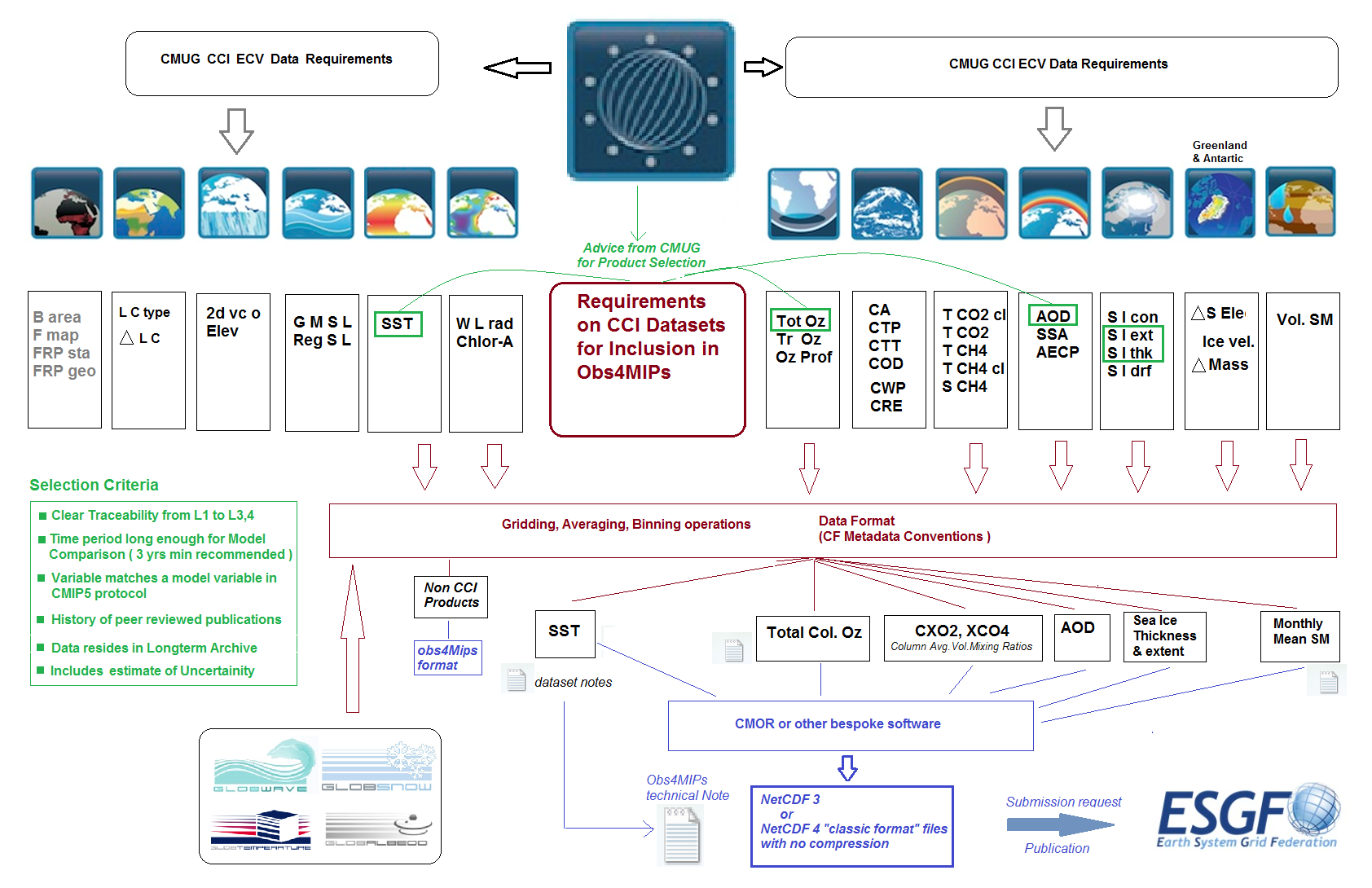 3. Dataset Submission Process
3. Technical Note 
(Detailing the data source and the processing)
2. Dataset Proposal Form
(Variable, Resolution, Coverage)
1. WDAC agreement on a parameter in the CMIP5 Tables
CCI Team: Write First Version
CCI Team: Suggest Parameter
CCI Team: Write First Version
Task 5: Review  the Form and send it
Task 5: Engage WDAC
Task 5: Review the note and send it
4. Prepare the scientific data for rewriting
6. Export Data to an ESGF Node
5. Rewrite Dataset with CMOR software
(CF-Compliance, Metadata)
CCI Team: Prepare the scientific data (create the time series, check missing values, check scientific values format (float 64/32 …))
Task 5: Do the export process
Task 5: Rewrite data (NETCDF3 format) and add Obs4MIPs Metadata. Check Compliance
[Speaker Notes: CMOR = Climate Model Output Rewriter]
3. Dataset Submission Process
Example: Ocean Colour ECV
WDAC Status: 0.25 Monthly Product Agreed (WDAC was satisfied by the 0.25° resolution jointly discussed with OC CCI and Task 5 teams)
Technical note: First version is currently under writing
Datasets Processing Status: Major Changes required by Obs4MIPs have been completed so far
Rewriting: CMOR scripts are ready for use

Comments: 
Flexibility of the process
Obs4MIPs typical resolution is 1°, although WDAC is willing to consider higher resolutions
WDAC can accept parameters that are not exactly in the CMIP5 tables as long as it is scientifically relevant for the climate modellers community (ex: chl [monthly/weekly], Albedo [Not included in CMIP5]…)
3. Dataset Submission Process
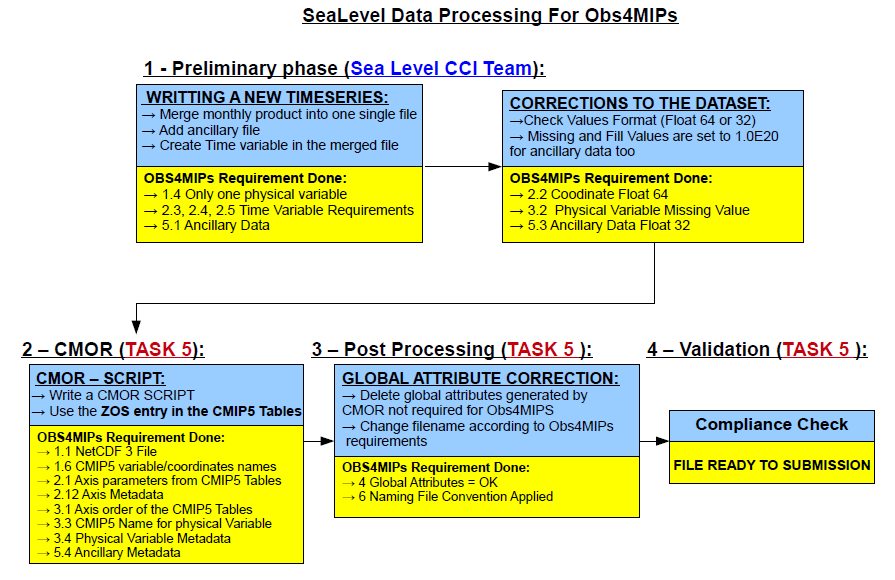 4. Current Status of the project
Contribution to Obs4MIPs expected from these ECVs teams this year:
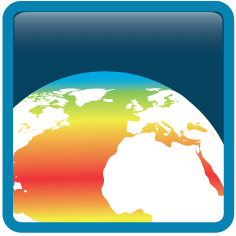 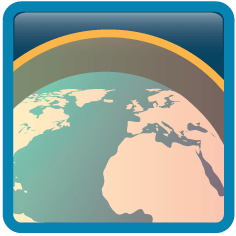 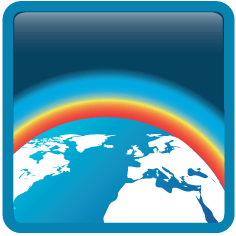 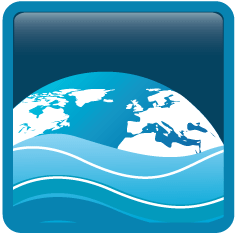 ECV: Sea Surface Temperature,
CMIP5: tos,
Status: DSF under review by WDAC
ECV: GHG
CMIP5: C02/CH4,
Status: CO2 (Parameter 
& DSF agreed),  CH4 (Parameter agreed)
ECV: Sea Level
CMIP5: Zos,
Status: Waiting parameterconfirmation from WDACprior starting processing
ECV: Aerosol
CMIP5: Od550aer
Status: Ready
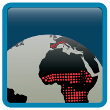 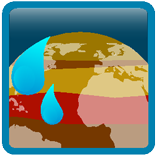 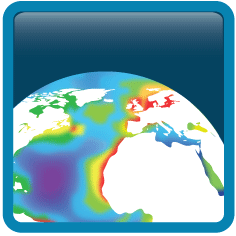 ECV: Ocean Colour
CMIP5: Chl
Status: Data Currently Being Processed
ECV: Soil Moisture
CMIP5: Mrsos
Status: ECV Team planning to submit TN and Data soon
ECV: Fire
CMIP5: burntArea
Status: Parameter agreed,
Data Processing likely to begin in Q3
[Speaker Notes: MDT: Mean Dynamic Topography]
4. Current Status of the project
TASK 5 and NON-ECV related projects:
DUE (Data User Elements) and MERIS FAPAR
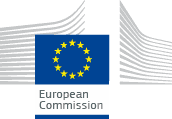 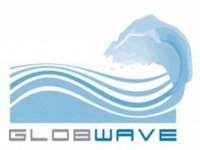 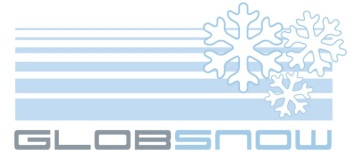 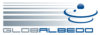 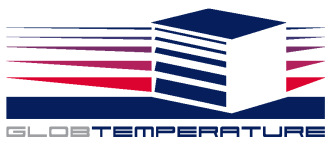 MERIS FAPAR
Agree suitable parameters for Obs4MIPs with WDAC (ongoing)
Scientific Processing (Interpolation, Data Rotation, Missing Values etc…)
Obs4MIPs Data Submission Processing
5. Request For Information
Submit datasets from other ECV Teams:
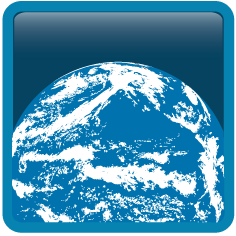 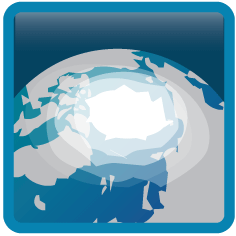 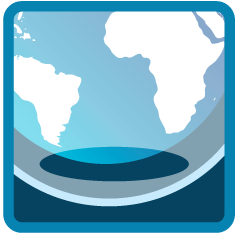 Ozone
Sea Ice
Cloud
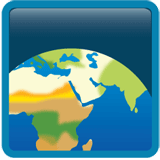 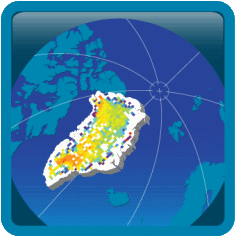 Land Cover
Ice sheets
Thank you !